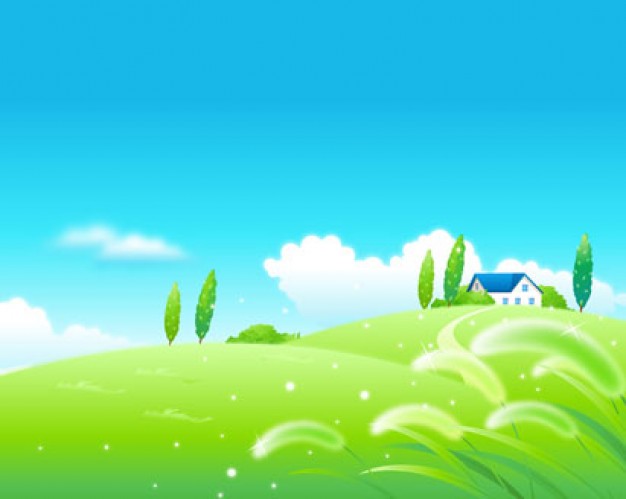 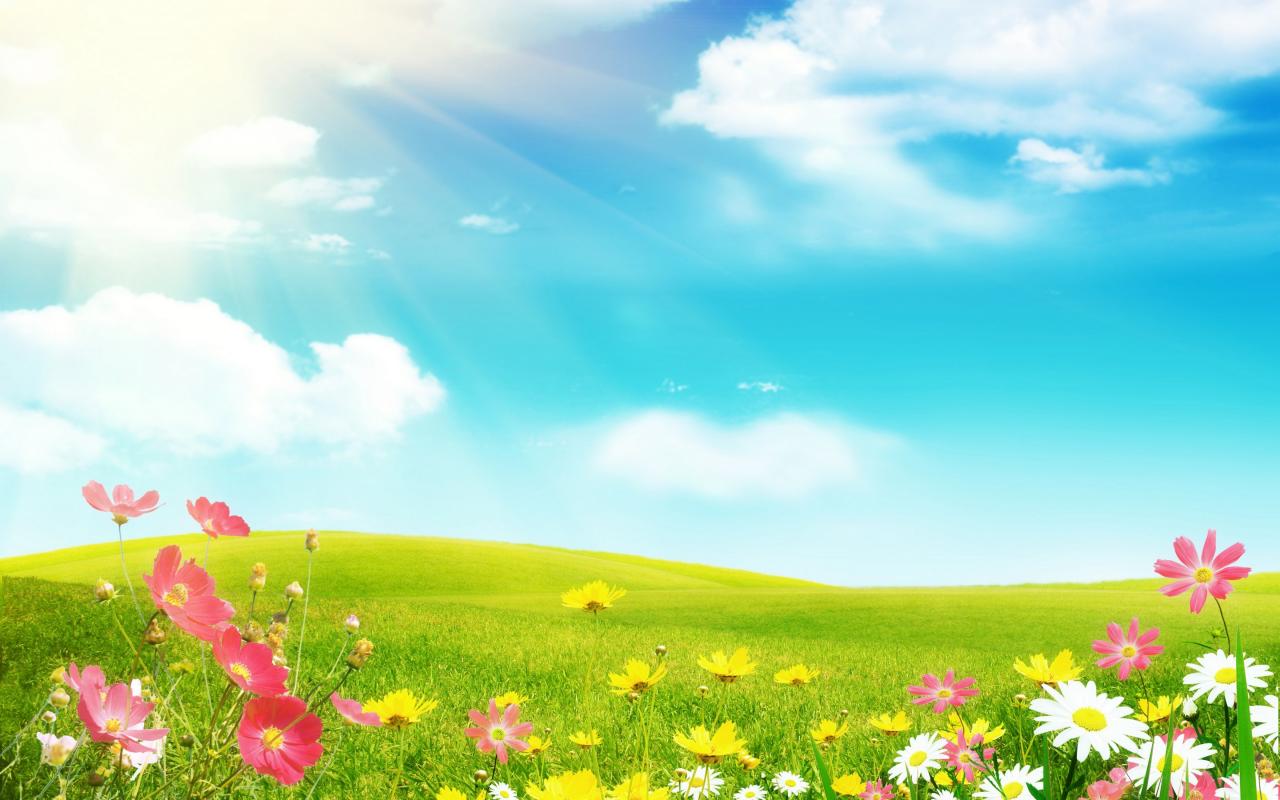 TRƯỜNG MẦM NON KIM LAN
Giờ học: Phát triển thẩm mỹ
Đề tài: Dán ngôi nhà
Lứa tuổi: Nhà trẻ 24-36 tháng
Thời gian: 12-15 phút.
Năm học 2018-2019
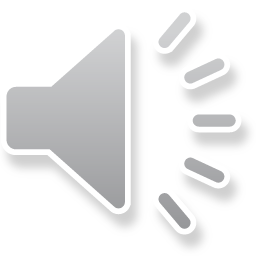 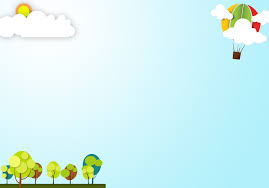 Mục đích- yêu cầu
1. Kiến thức: 
- Trẻ biết dán ngôi nhà đẹp.
* Kĩ năng:
- Trẻ có kỹ năng dán hình theo vệt chấm hồ.
 - Trẻ biết dán ngôi nhà bằng nhiều màu sắc khác nhau.
*Thái độ:
- Trẻ hứng thú khi tham gia vào hoạt động dán ngôi nhà.
- Trẻ có ý thức giữ gìn sản phẩm của mình tạo ra.
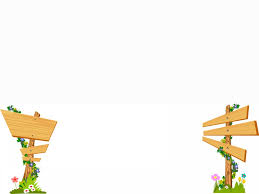 Chuẩn bị
* Đồ dùng của cô:
- Nhạc bài hát: “Nhà của tôi”
- Tranh mẫu
- Giá treo tranh
- Hồ dán, khăn lau tay.
*Đồ dùng của trẻ: 
- Vở bé tập tạo hình.
 - Hồ dán, khăn lau tay.
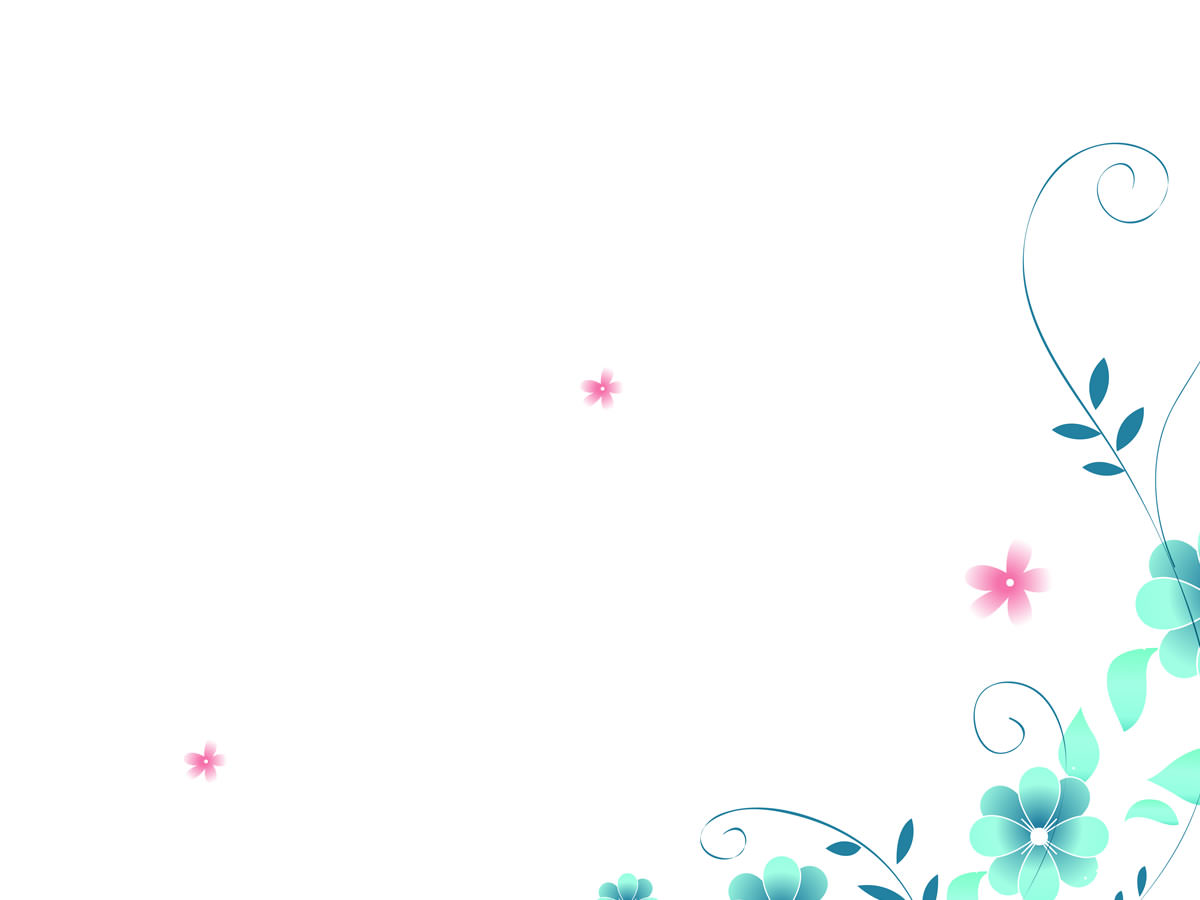 Cách tiến hành
Ổn định tổ chức:
- Cô và trẻ cùng hát bài: “Nhà của tôi”
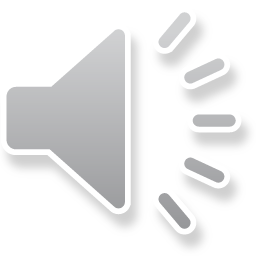 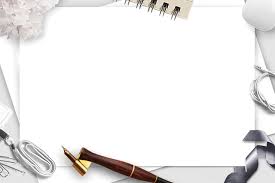 2. Phương pháp, hình thức tổ chức:
* Quan sát và nhận xét :
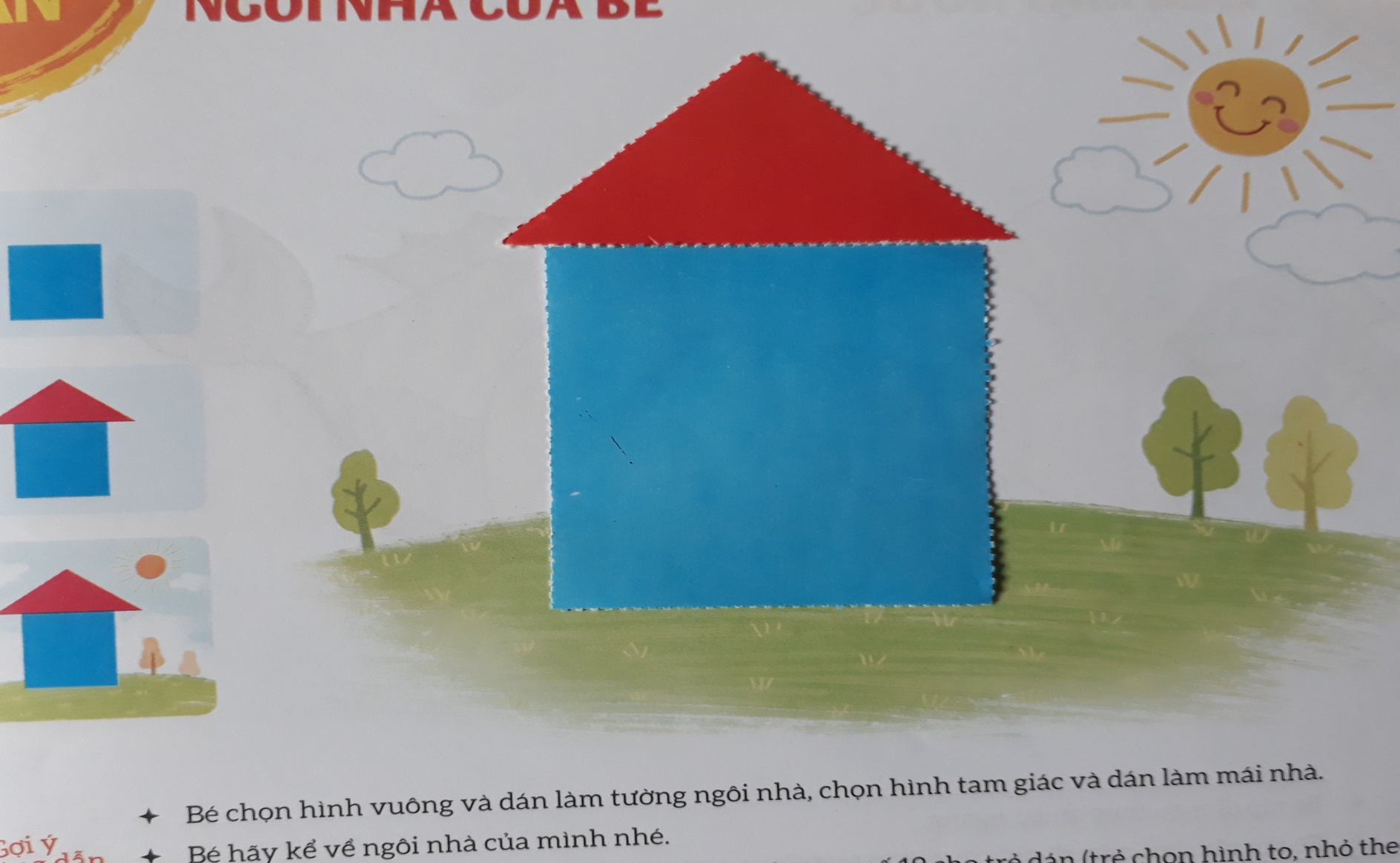 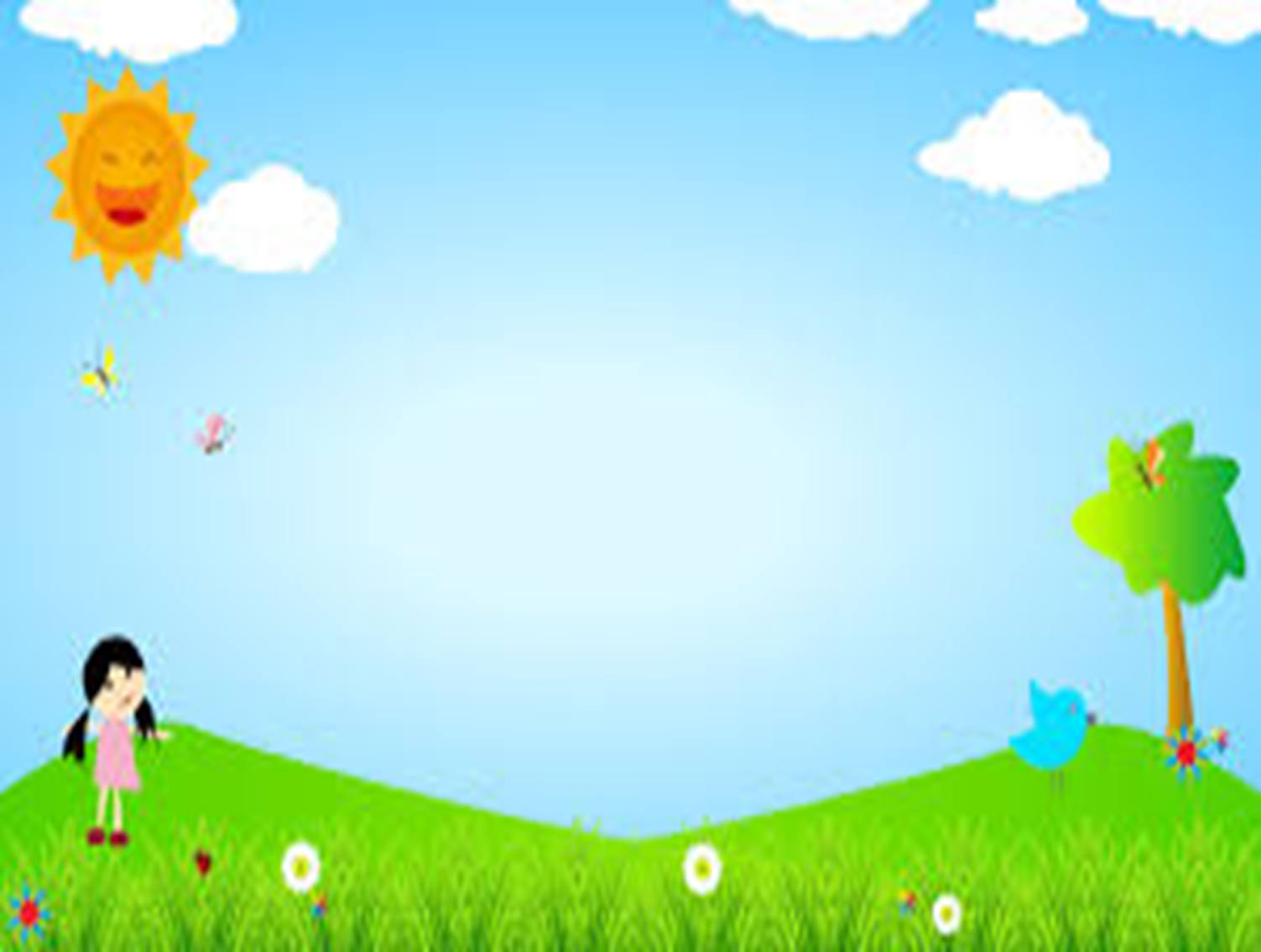 * Cô làm mẫu:
-
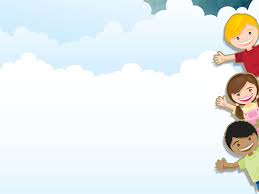 *Trẻ thực hiện
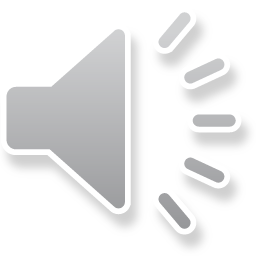 *  Nhận xét sản phẩm : 
- Cô cho trẻ mang sản phẩm lên trưng bày.
- Cô nhận xét chung sản phẩm, khuyến khích, động viên trẻ.
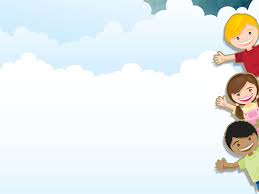 3. Kết Thúc: Cô nhận xét động viên, khuyến khích trẻ.
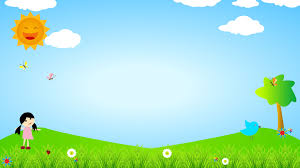 Xin chân thành cảm ơn